Розділ 6. Чинники соціально-природного походження
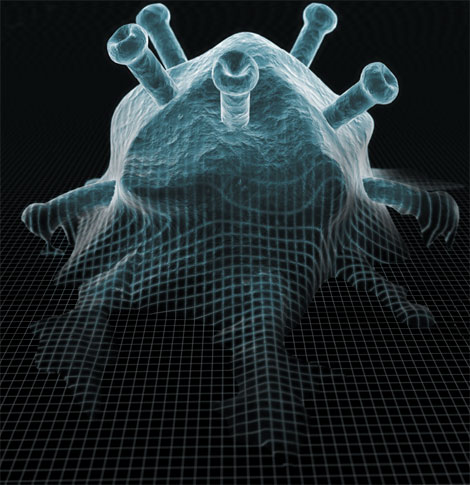 В - вірус
І   - імунодефіциту
Л - людини
[Speaker Notes: К сожалению, наш герой в порыве страсти не учел одну важную деталь…
Он не учел вот это]
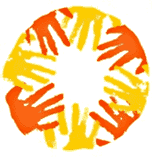 1. ВІЛ-інфекція
Вікова та статева структура:
від 15 до 39 років, 
як серед чоловіків так і серед жінок
85%
3
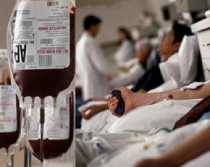 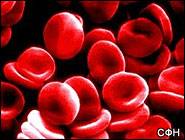 Парентеральний
 (через кров) шлях передачі
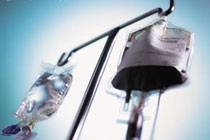 Статевий  шлях передачі
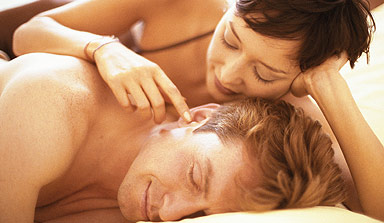 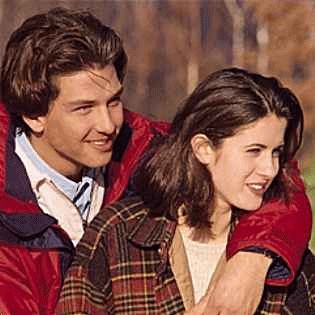 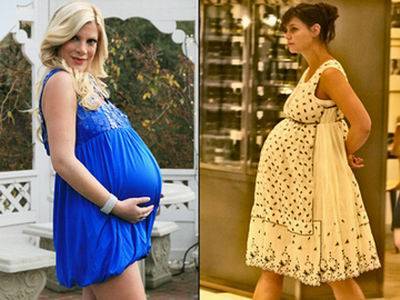 Вертикальний  шлях передачі
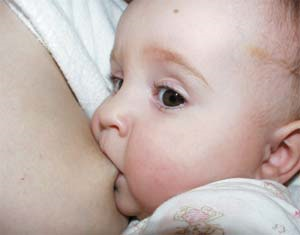 7
ВІЛ не передається:
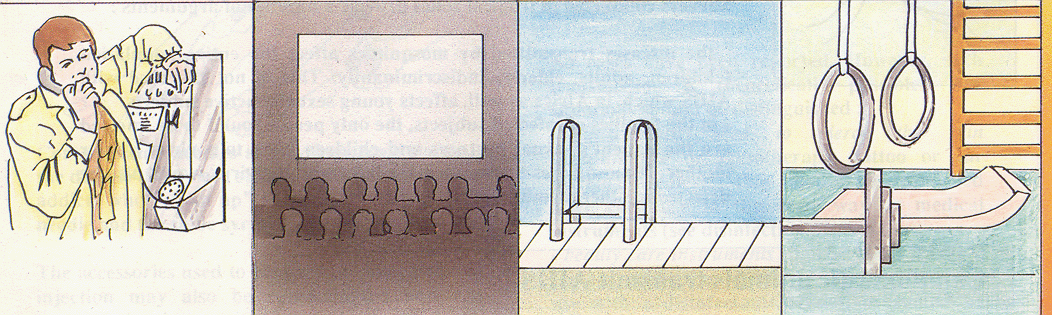 Через телефон
При кашлі і чханні
В басейні
При заняттях спортом
ВІЛ не передається:
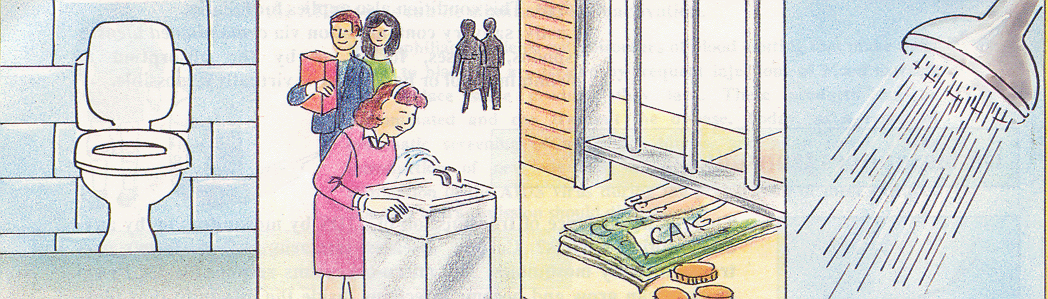 Спільний унітаз
Контакти по роботі
Предмети побуту
Спільний душ
[Speaker Notes: ·    ·         При чихании; 
·         При купании в бассейне; 
·         При пользовании общим унитазом; 
Через укус насекомых.]
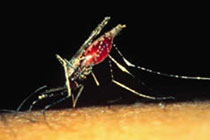 ВІЛ не передається:
через комарів
ВІЛ зберігає свої властивості :
11
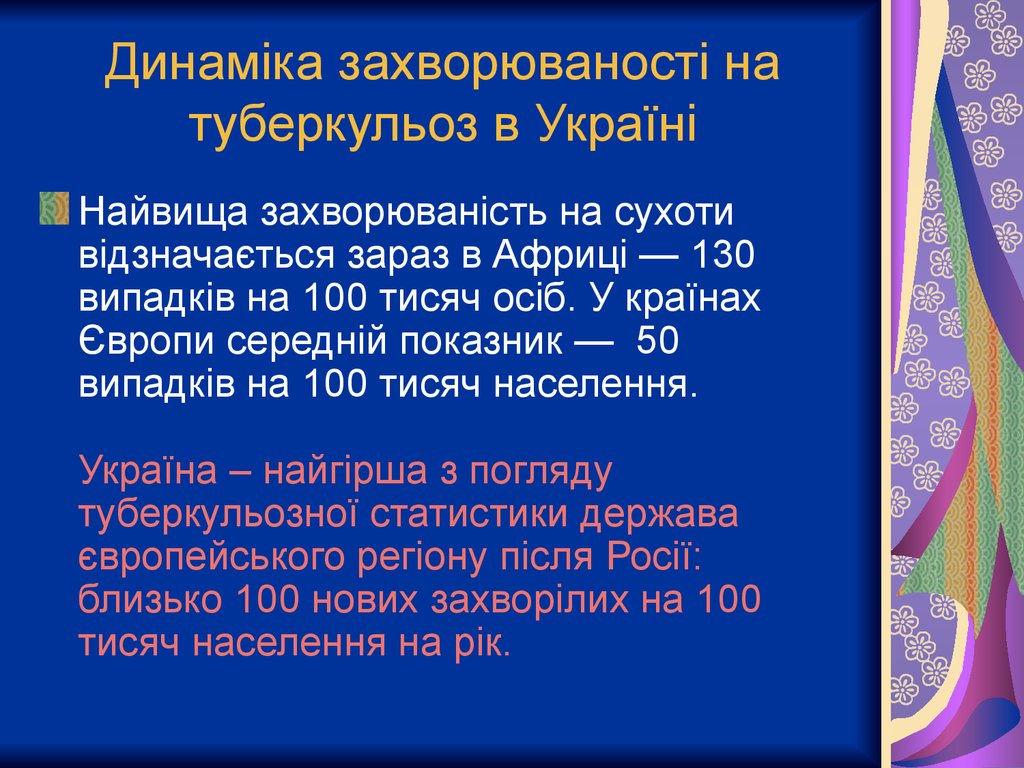 2.3.2
12
13
У 90 % людей туберкульоз вражає легені
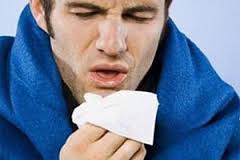 14
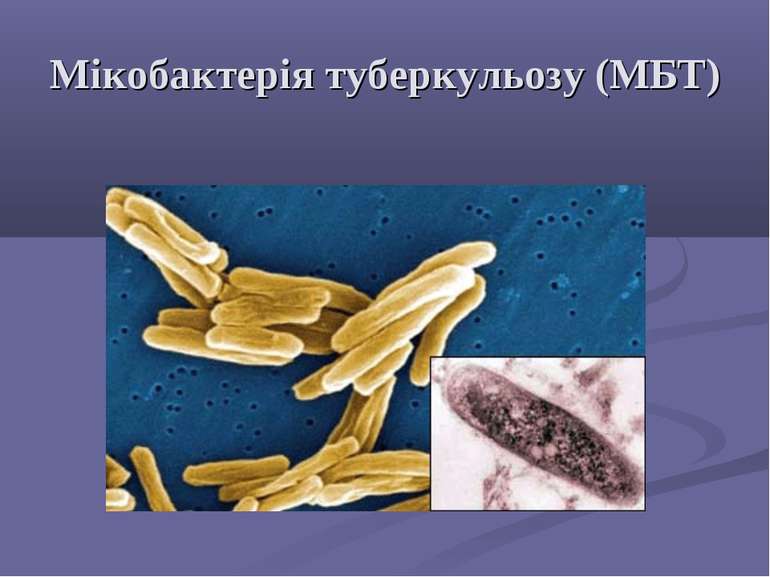 15
Палички туберкульозу зберігають активність:
16
17
Лікування туберкульозу спрямоване на знищення збудника за допомогою антибактеріальних препаратів.
 Інших методів лікування не існує.
18
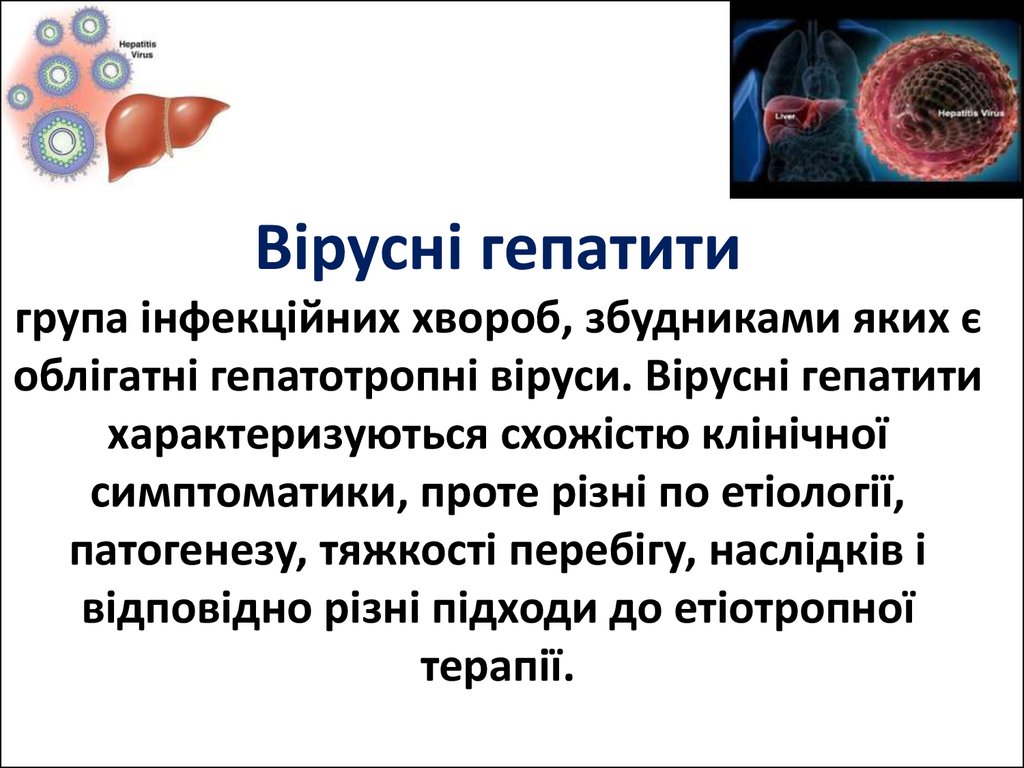 19
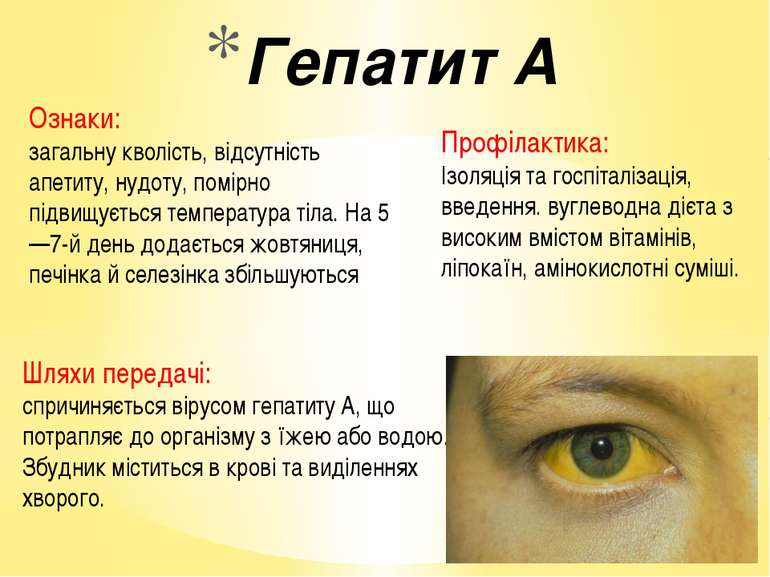 20
Вірусний гепатит В
21
Гепати́т C  — інфекційне захворювання, уражає як печінку, так й інші внутрішні органи та тканини, зокрема, кістковий мозок, щитоподібну залозу тощо.
.
22
Провідним фактором поширення гепатиту С в Україні є вживання ін’єкційних наркотиків.
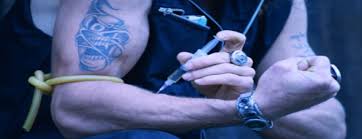 23